Родное слово в цифровом   пространствИнтерактивные игры: «Найди свой домик»«Поможем Танюшке убрать игрушки»по творчеству М.Малец
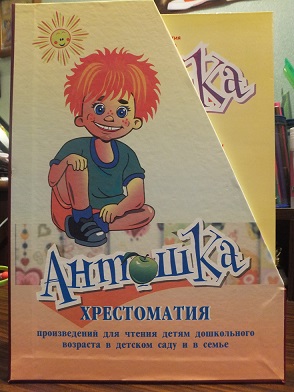 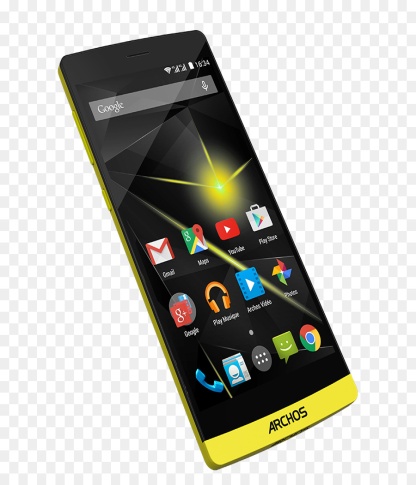 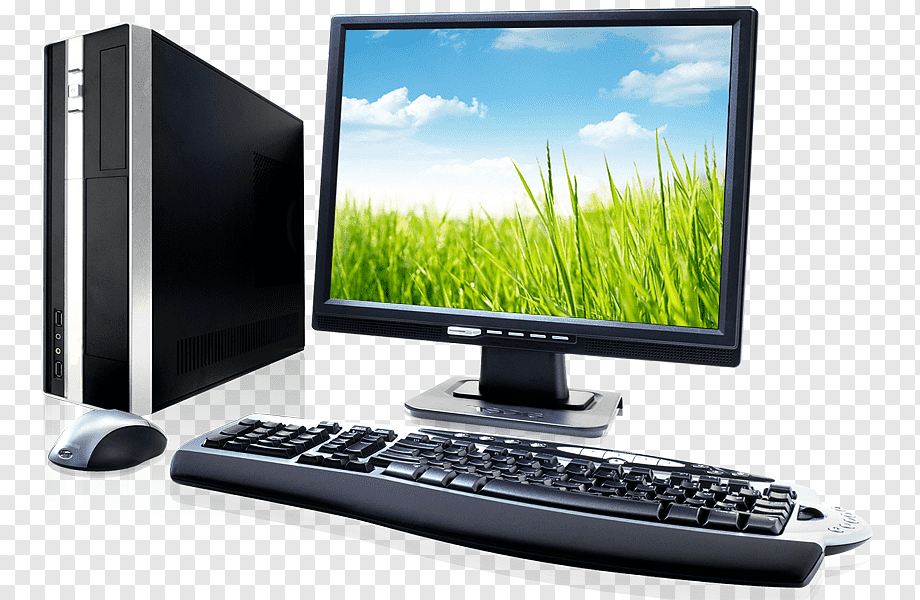 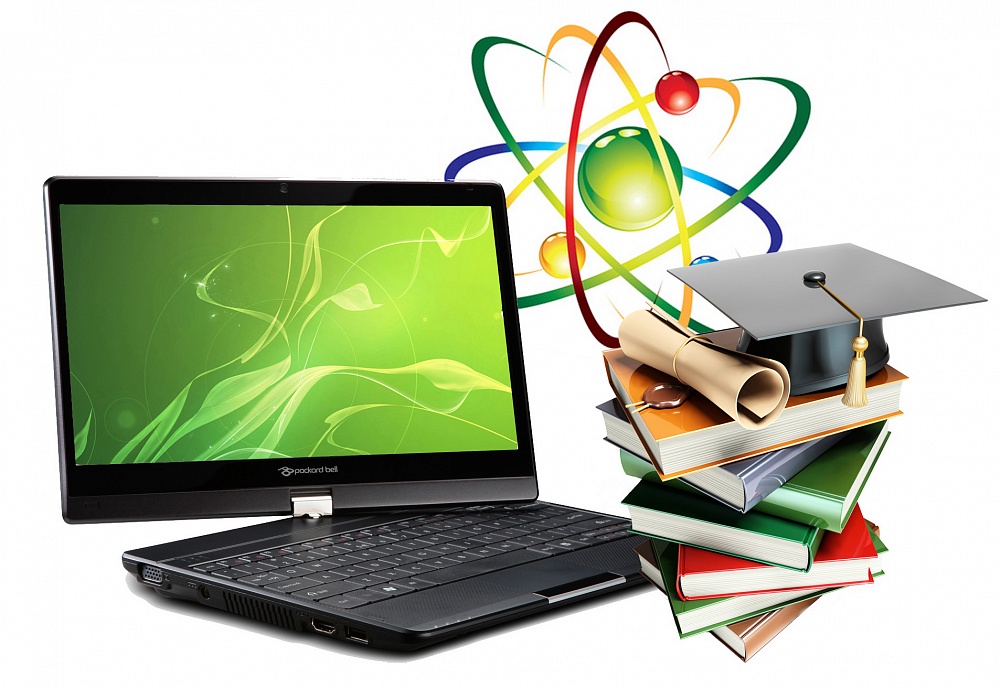 Выполнила:
                                     Воспитатель МБДОУ №84
                                  Першина Татьяна Николаевна


Курск 2023
Игра «Найди свой домик» М.Малец «детский сад»
Цель: развитие звуковой и интонационной культуры речи, фонематического слуха на основе овладения литературным языком родного края (М.Малец « Детский сад»), умений строить доказательства своей точки зрения.

Содержание игры: вносится предложение прослушать стихотворение и постараться запомнить предметы и действия , о которых повествуется в нем , чтобы привлечь и заинтересовать ребенка,  процесс чтения сопровождать нажатием на левую кнопку компьютерной мыши, в результате которого на слайде  появляются предметы соответствующие теме стихотворения, далее обращается внимание на следующий слайд и ставится задача – найти домик каждой предметной картинки, в случае «бездомной» картинки – объяснить причину
М.Малец «Детский сад»
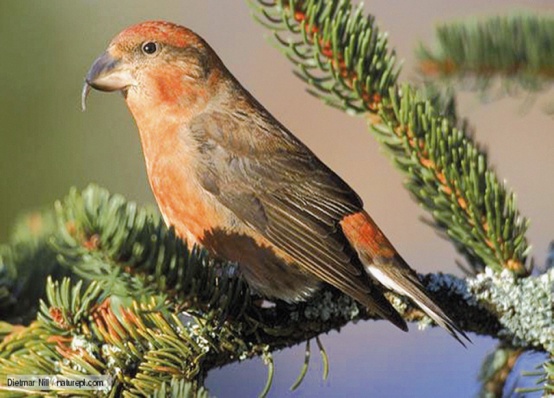 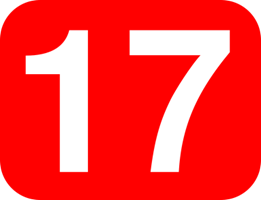 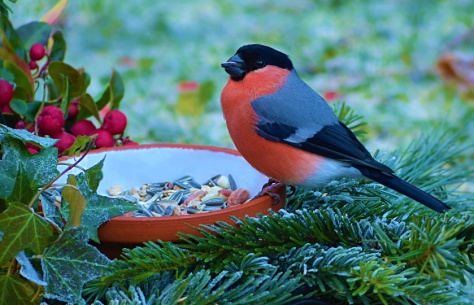 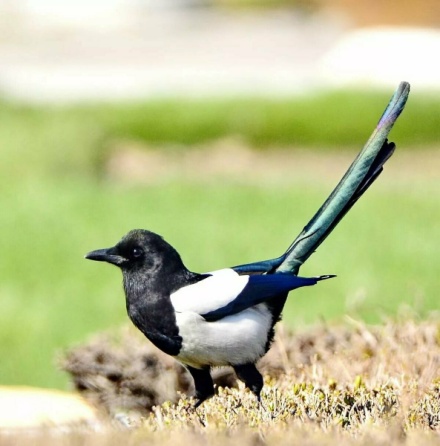 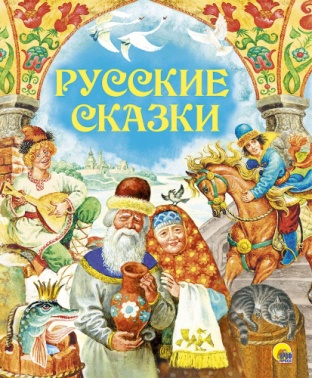 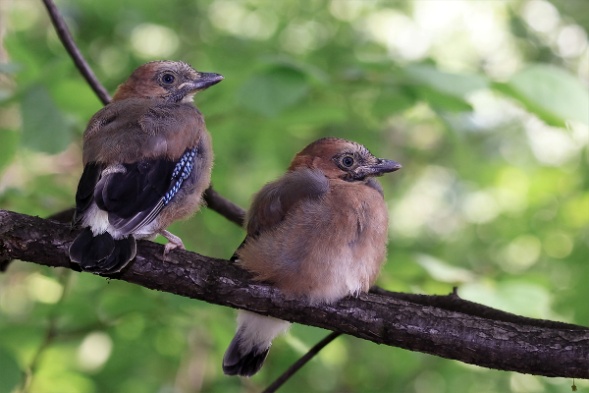 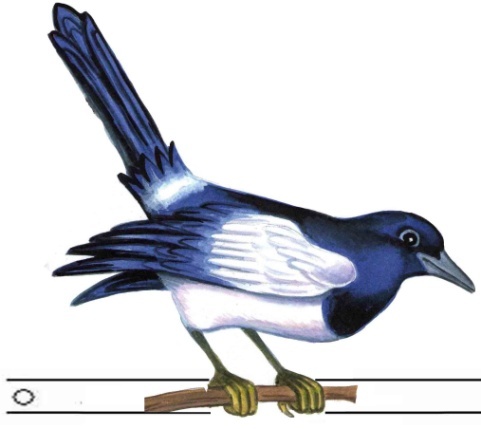 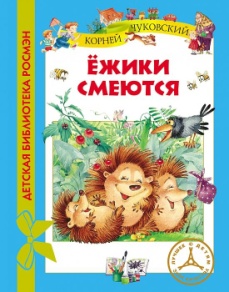 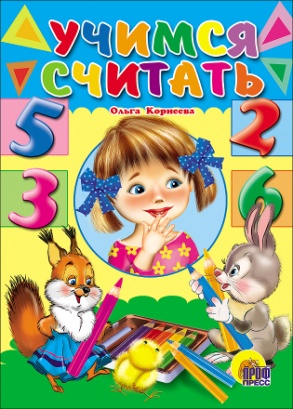 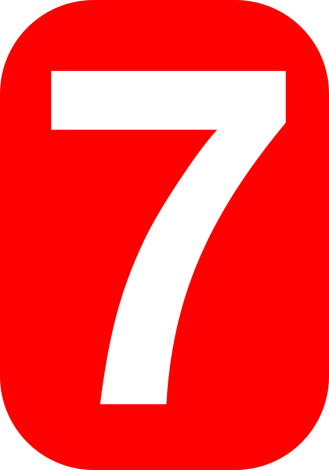 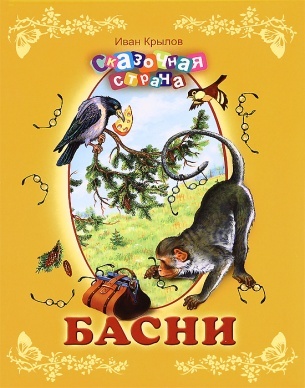 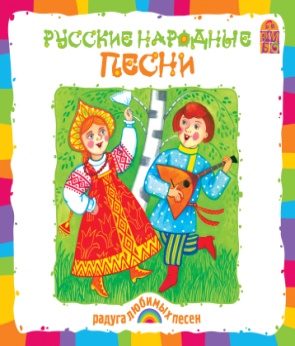 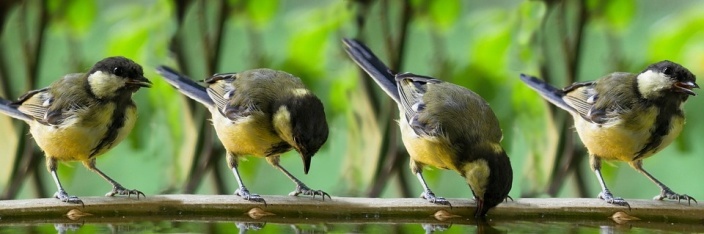 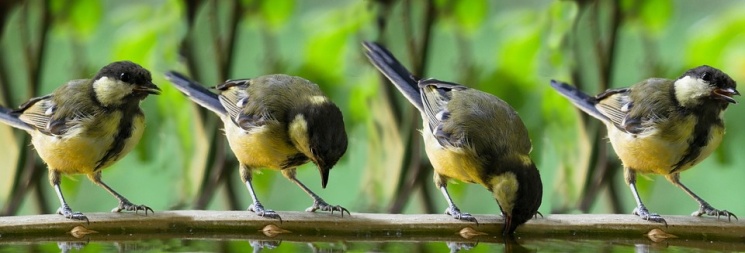 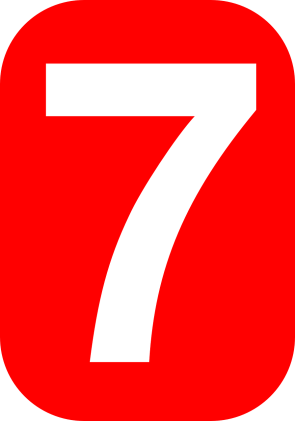 Игра « Найди свой домик»
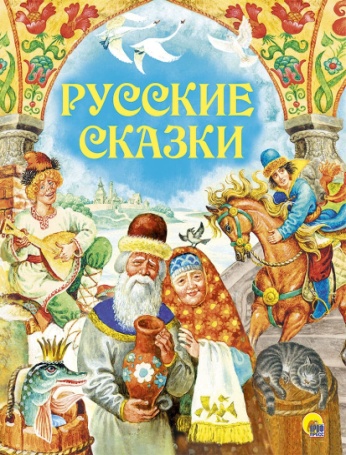 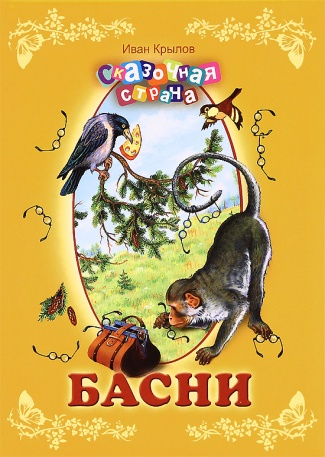 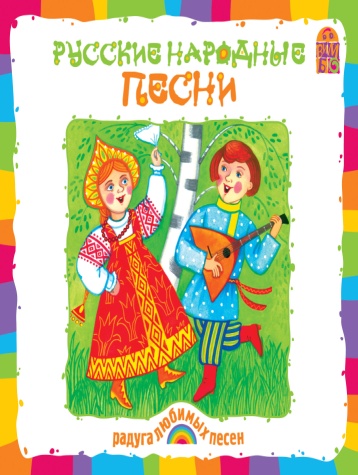 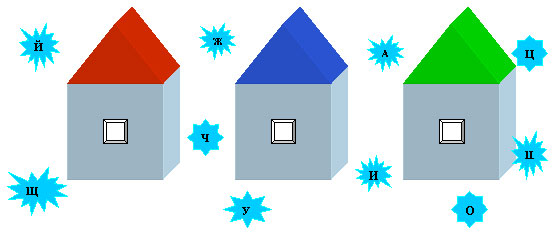 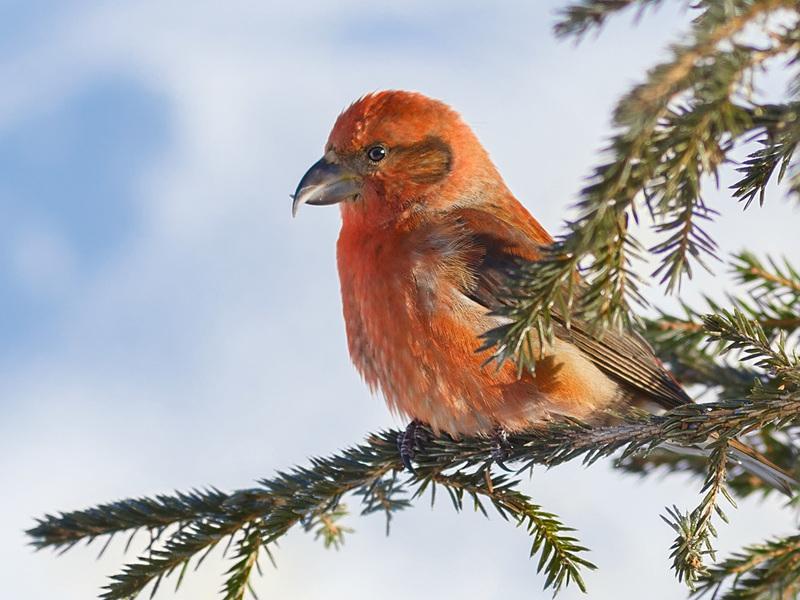 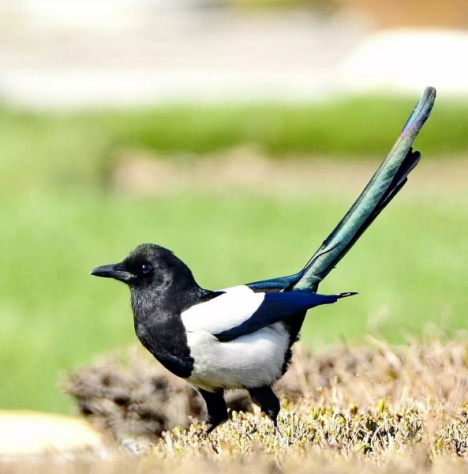 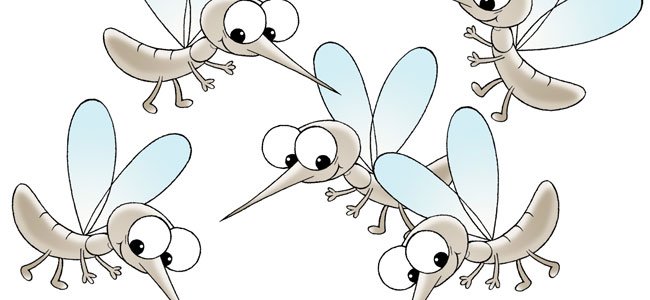 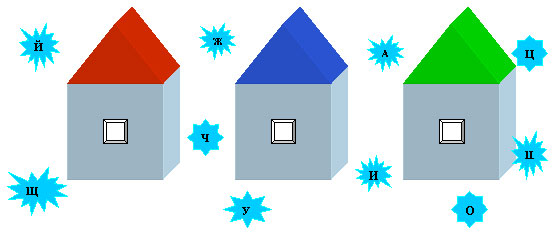 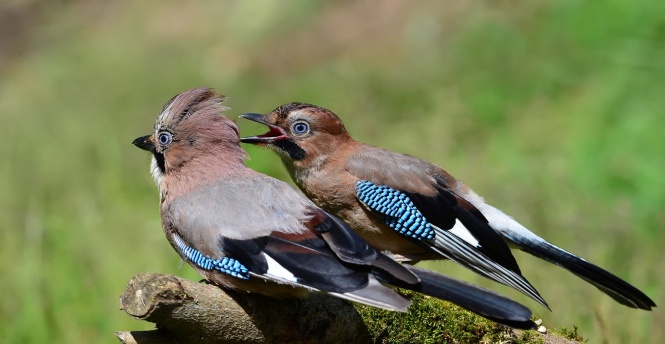 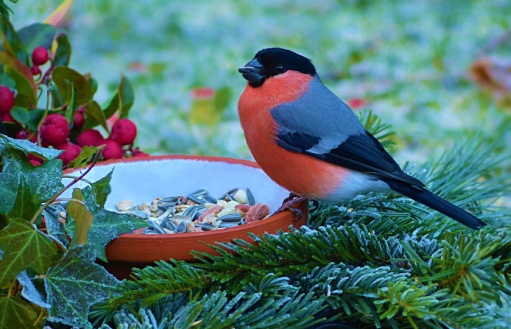 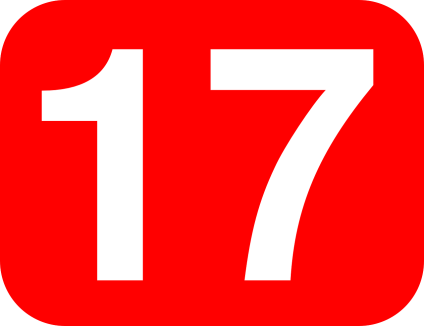 Игра «Поможем Танюшке убрать игрушки»
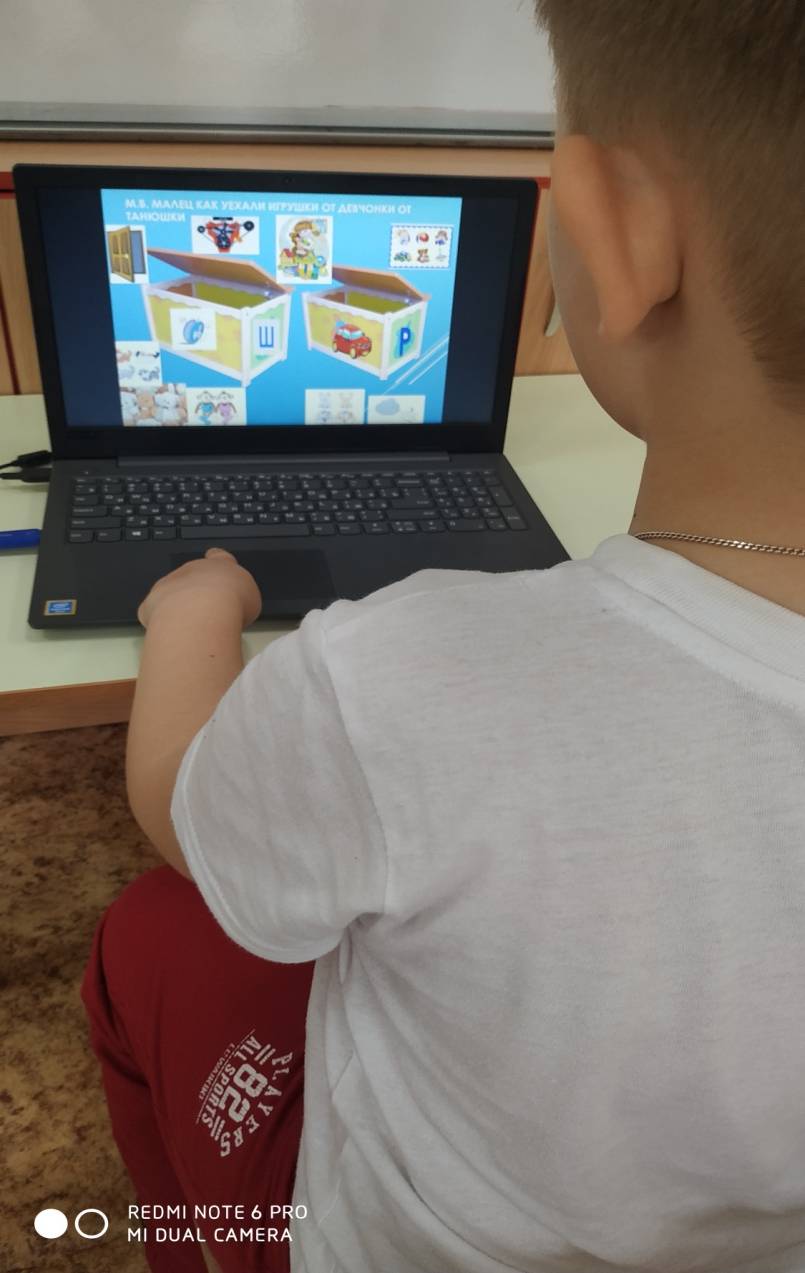 Цель:  развитие звуковой и интонационной культуры речи,
 фонематического слуха , речи-рассуждения, отстаивание 
своей точки зрения, оптимизации процесса автоматизации 
звуков ( ш, р, с…), - на основе овладения литературным 
языком родного края (М.Малец « Как уехали игрушки от 
девчонки от Танюшки»).
Содержание игры:  вносится предложение прослушать стихотворение ,  постараться запомнить предметы и действия , о которых повествуется в нем , чтобы привлечь и заинтересовать ребенка,  процесс чтения сопровождать нажатием на левую кнопку компьютерной мыши, в результате которого на слайде  появляются предметы соответствующие теме стихотворения, далее обращается внимание  на следующий слайд и ставится задача –
 найти короб, в который можно поместить игрушку в названии которой имеется соответствующий звук  (ш, р) – ребенок проговаривает слово  - нажатием на левую кнопку компьютерной мыши, проверяет свою версию
(картинка передвигается в нужный короб), в случае определенных нюансов ( оба звука в слове, отсутствие звука и т.д.)  озвучивает мнение и доказывает его.
М.В. Малец « Как уехали игрушки от девчонки от Танюшки»
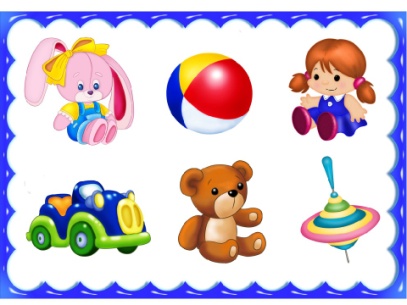 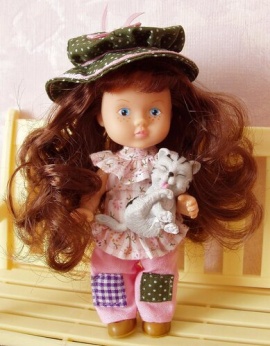 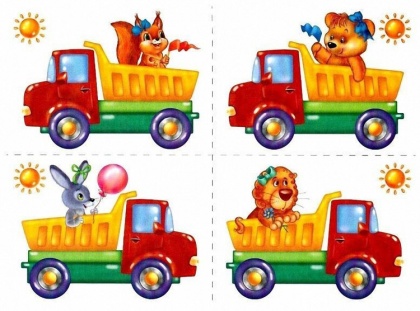 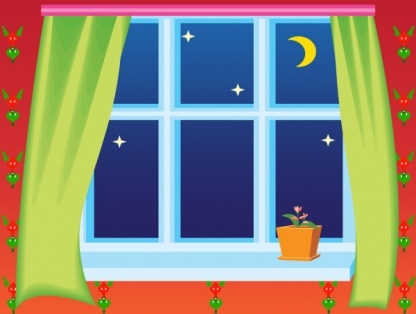 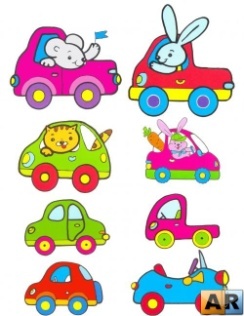 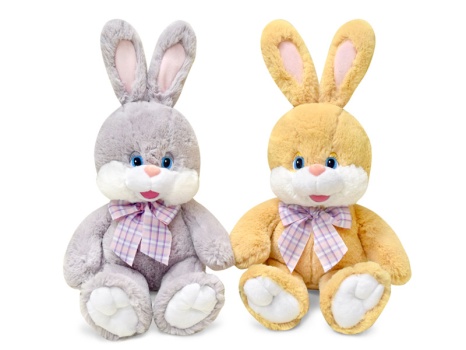 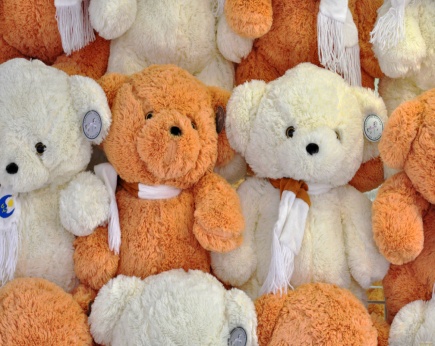 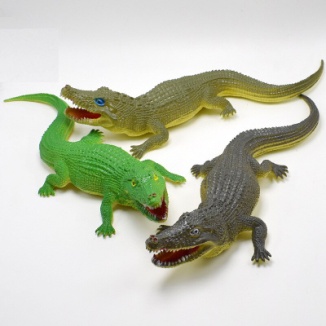 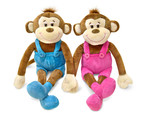 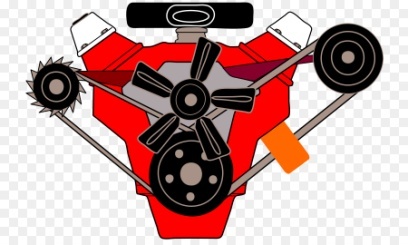 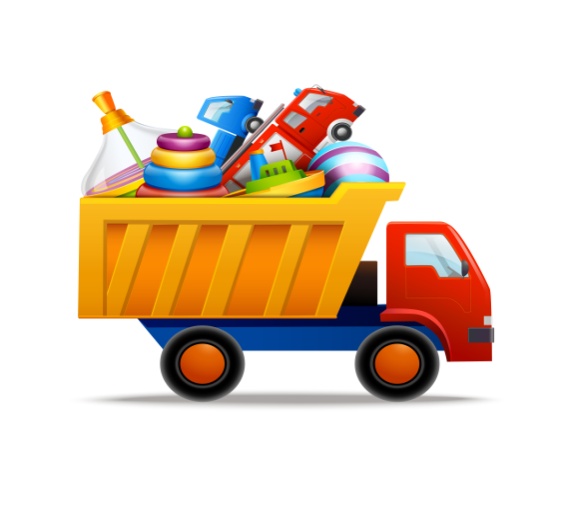 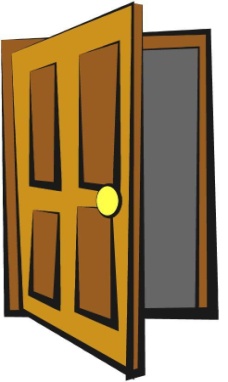 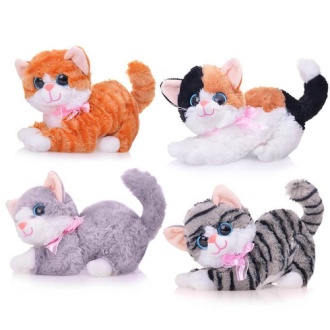 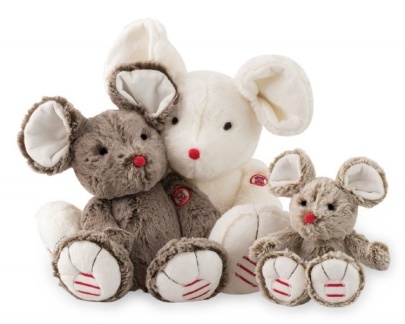 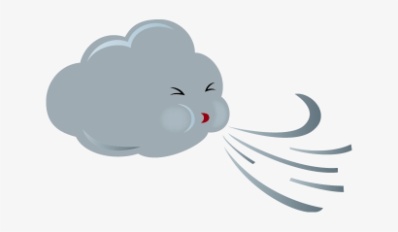 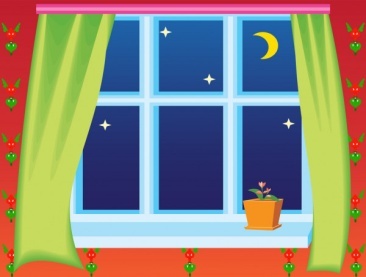 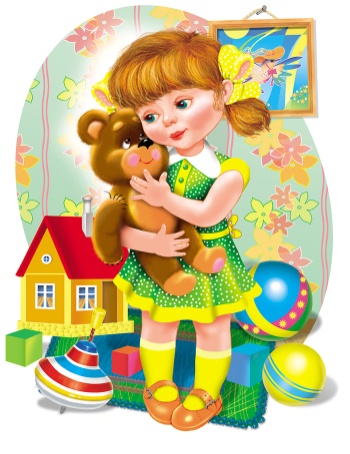 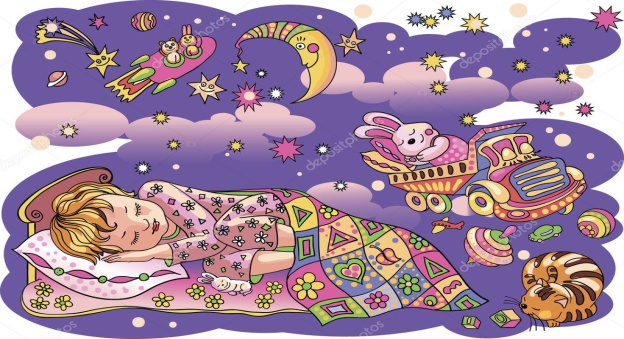 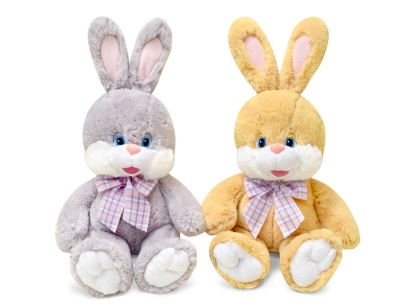 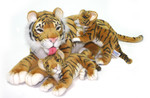 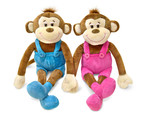 Игра «Поможем Танюшке убрать игрушки»
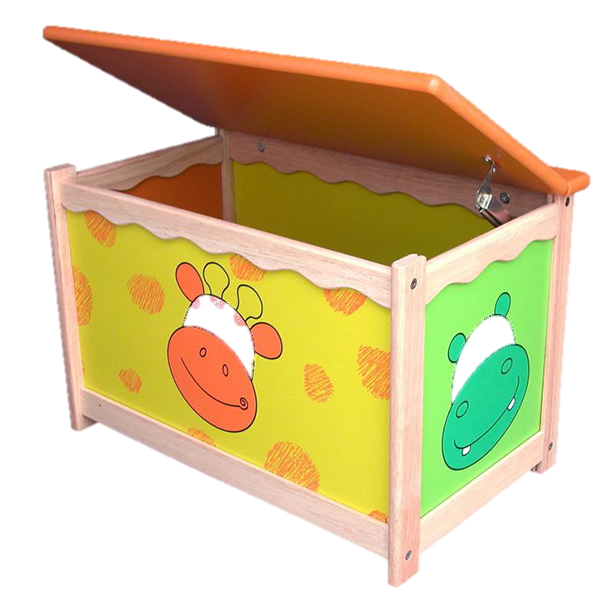 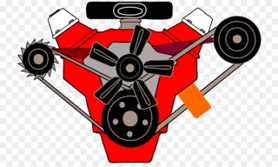 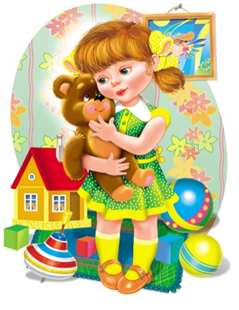 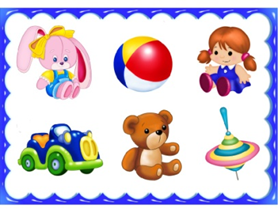 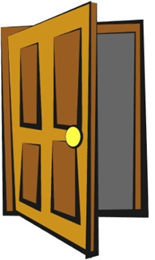 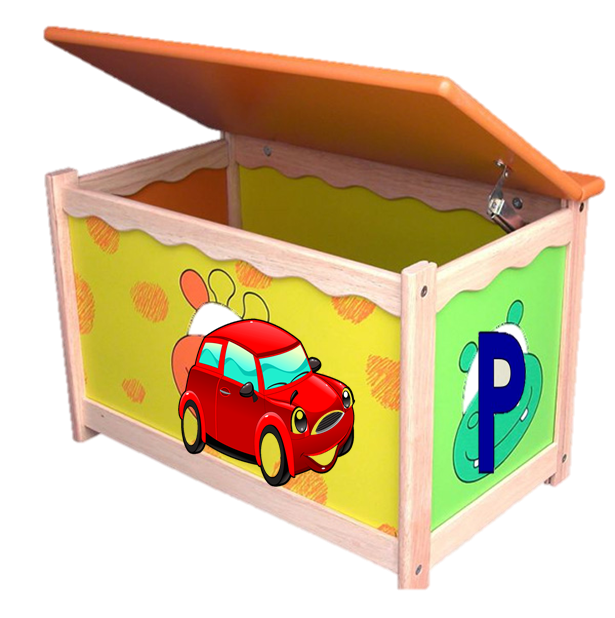 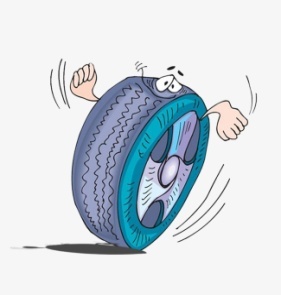 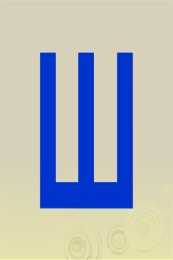 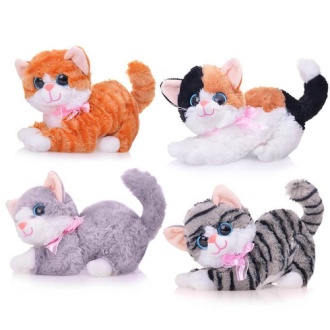 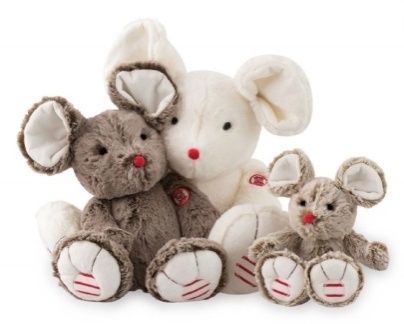 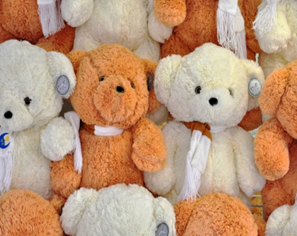 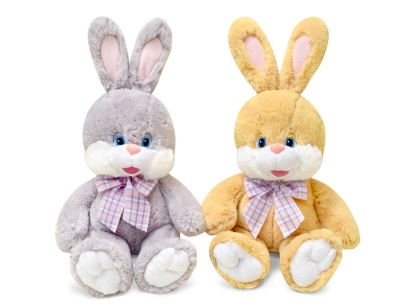 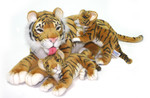 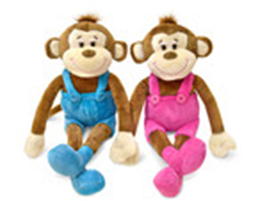 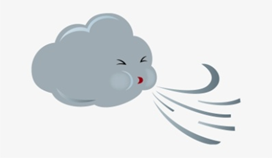 Играйте с удовольствием!Спасибо!
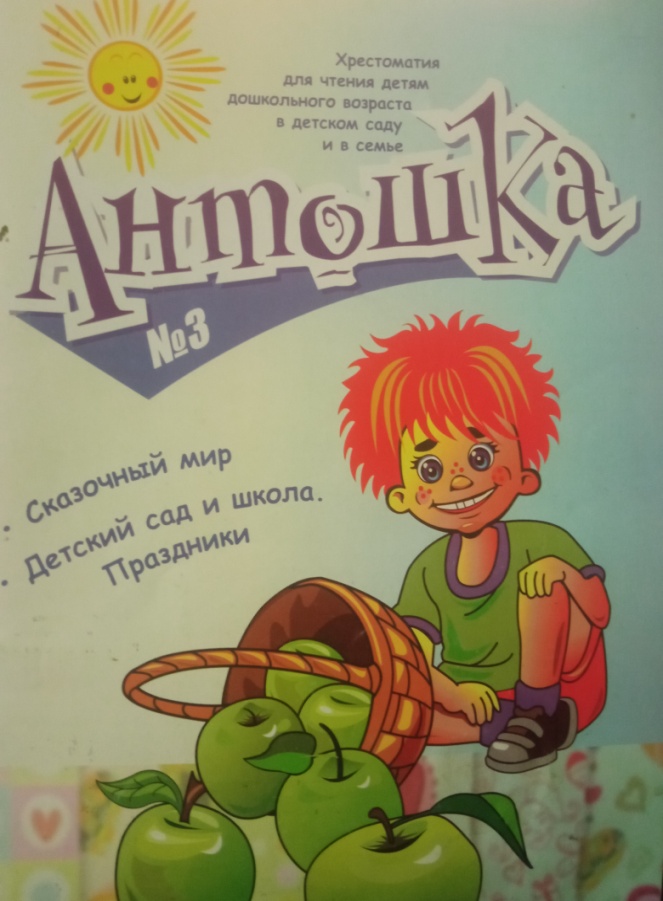 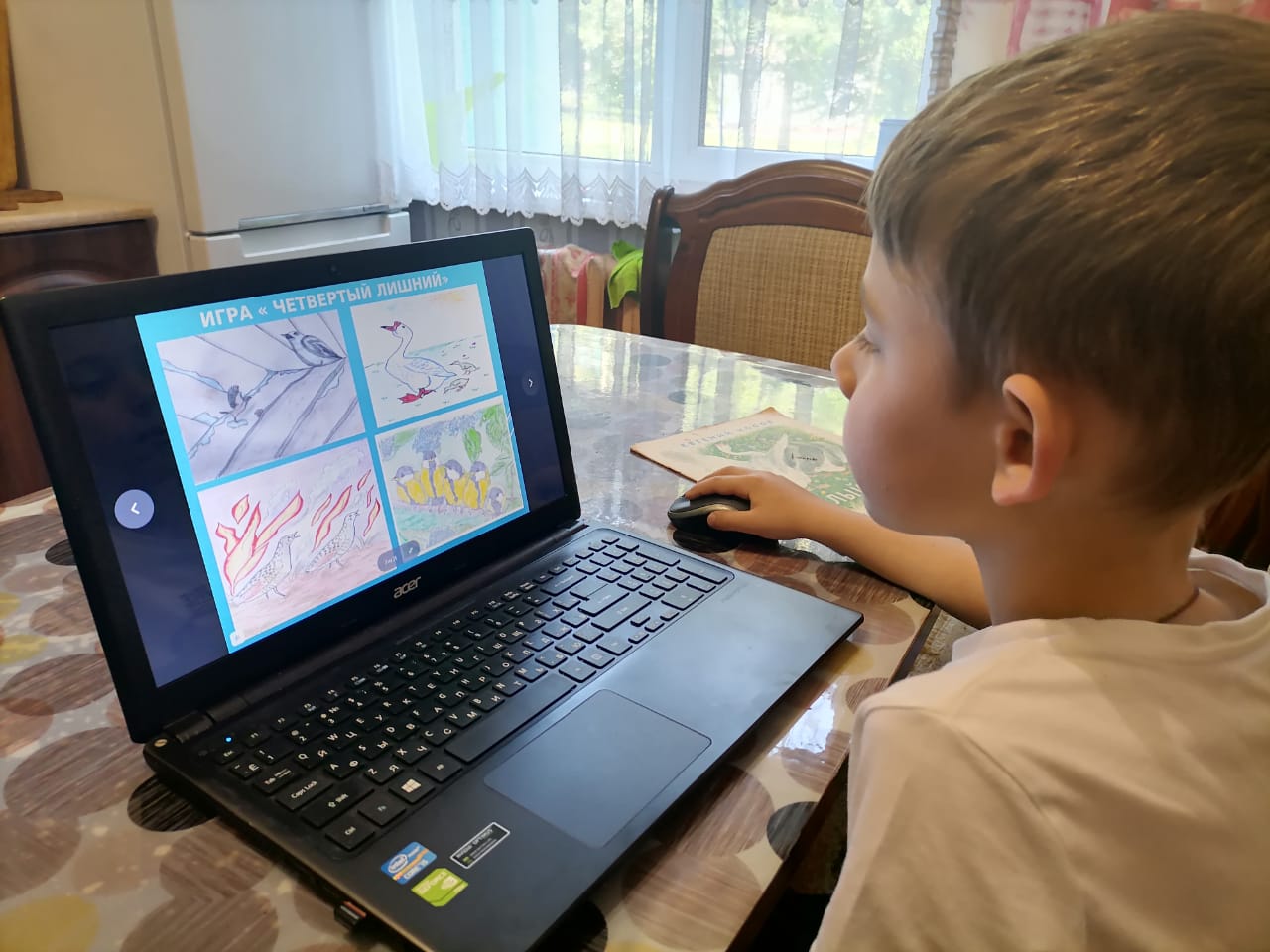 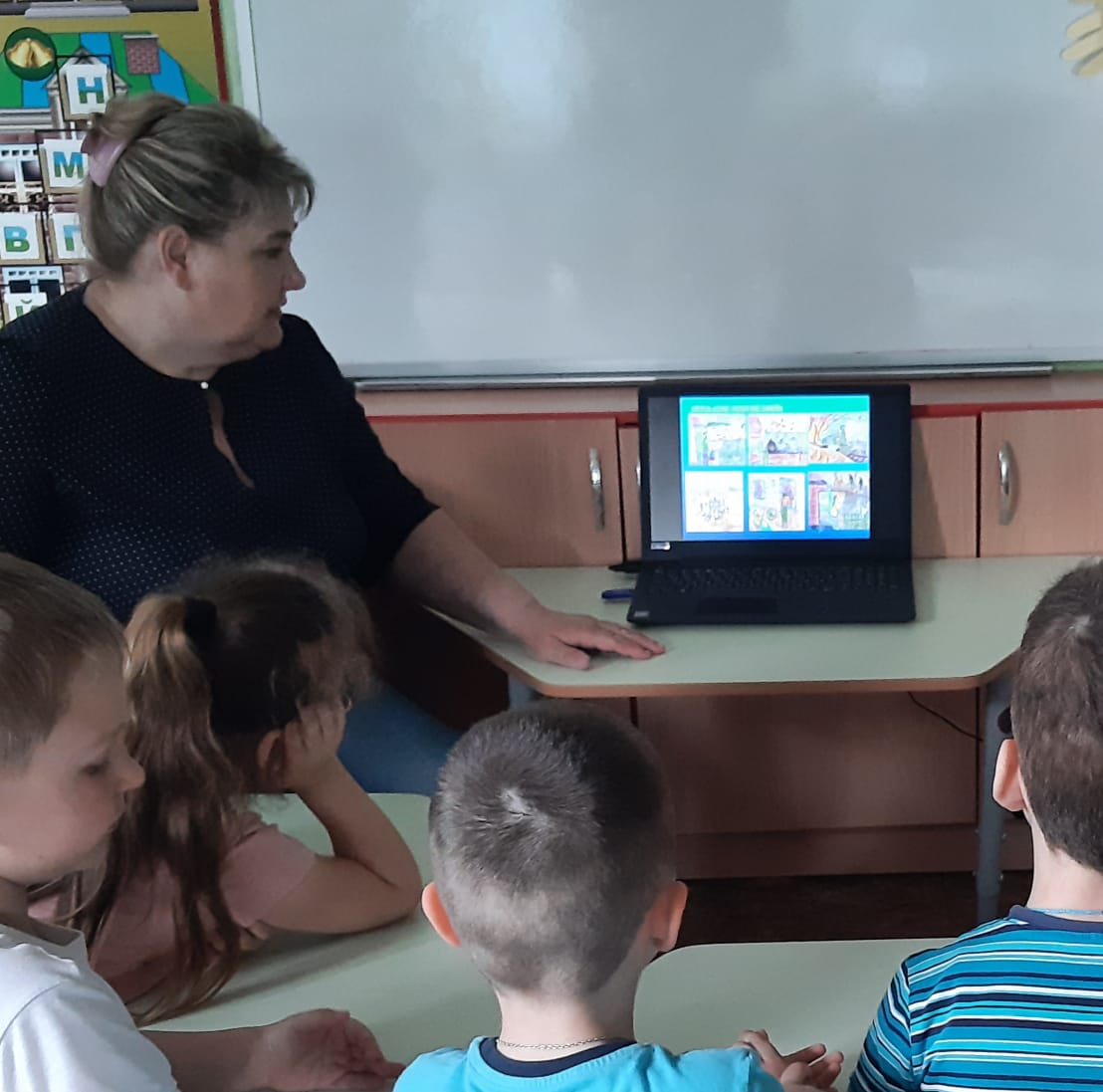